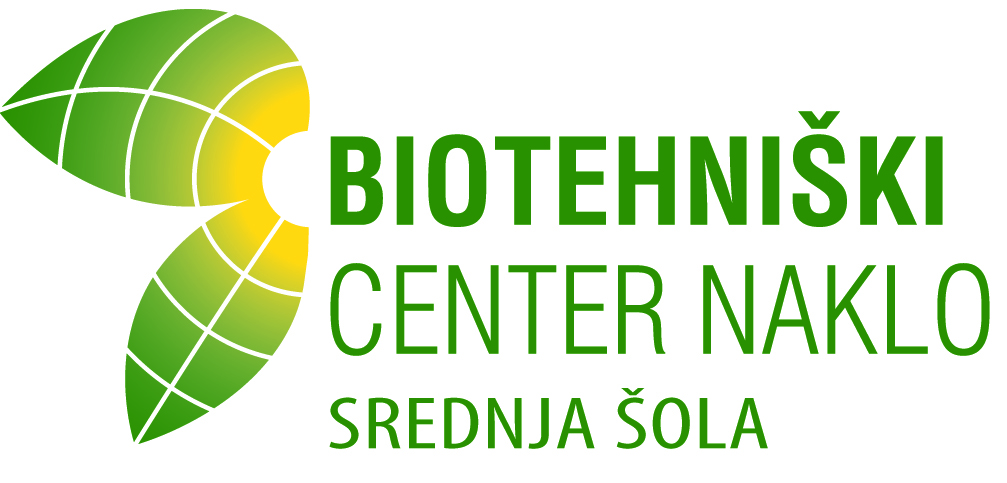 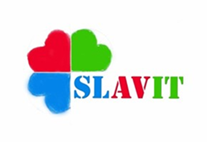 Ptice v našem okolju
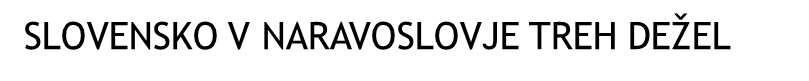 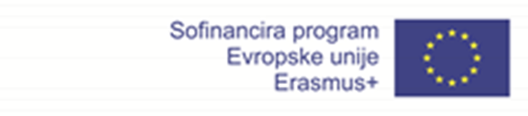 21. IN 22. OKTOBER 2019
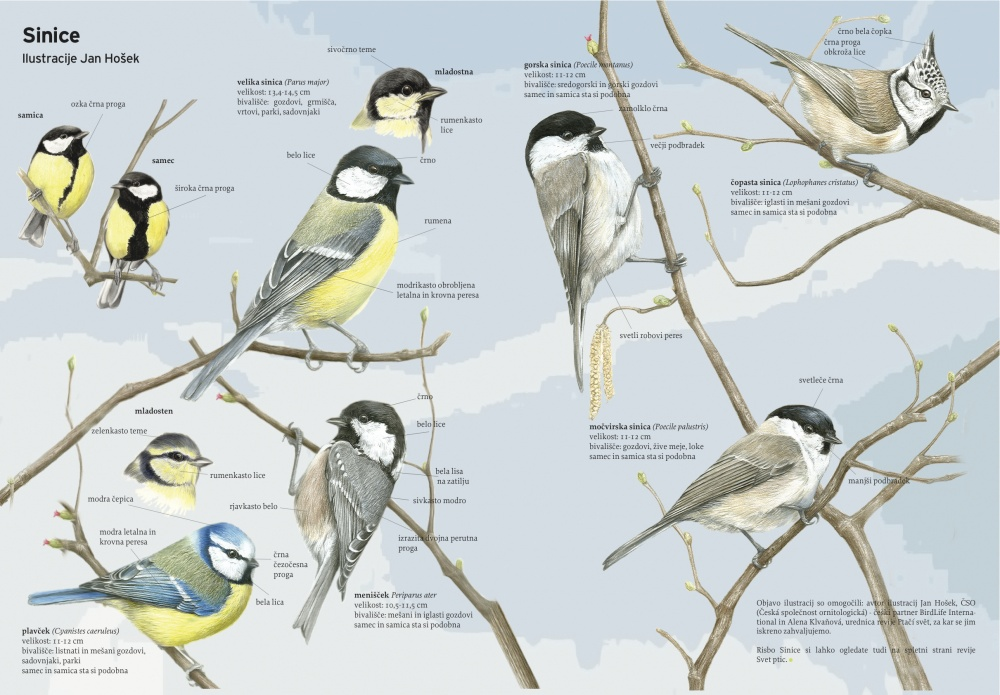 PRIPRAVA NA OPAZOVANJE
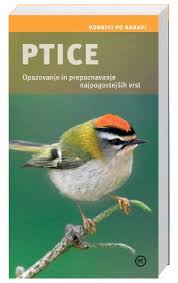 Pripravili smo ustrezne pripomočke
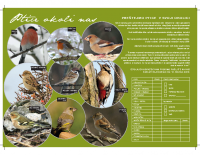 Opazovanje in preučevanje
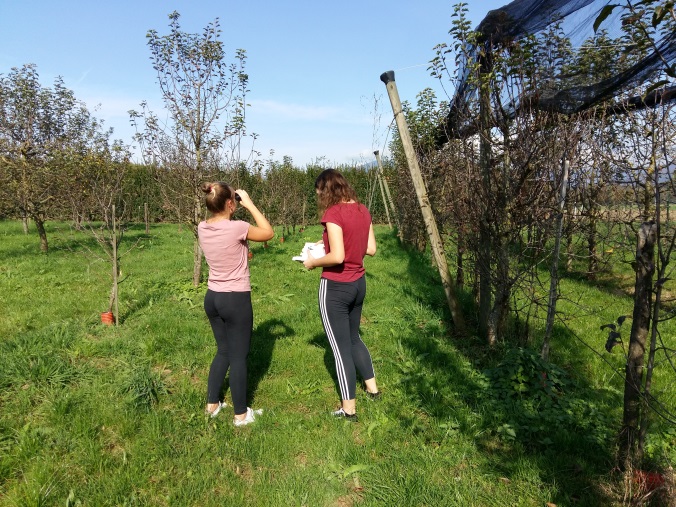 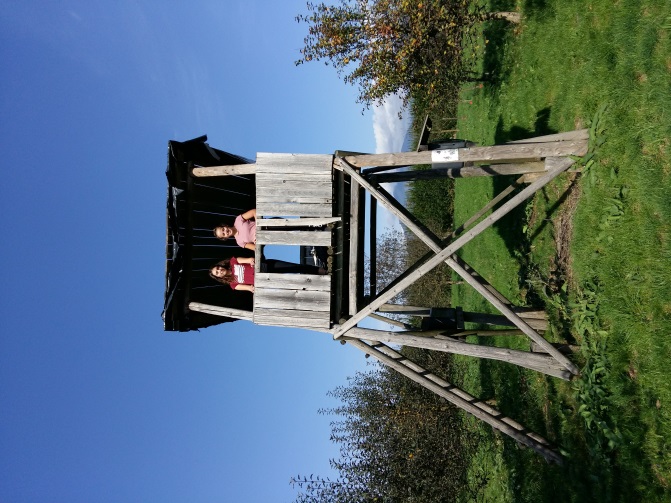 IZDELAVA plakatov, ZLOŽENKE
POVABILO
Akcija opazovanja ptic bo v letošnjem šolskem letu
potekala od ponedeljka 21. januarja do nedelje 27.
Januarja 2020.

Povabljeni k sodelovanju!